Nociones de 
Incertidumbre (en las Mediciones)
Mayckol Jesid Morales Castro
mmorales@inm.gov.co
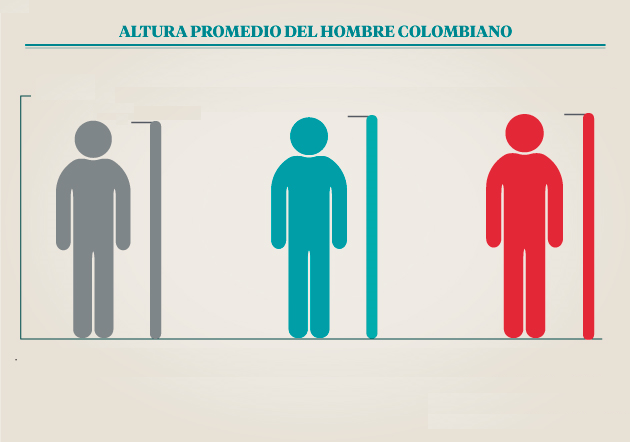 “la talla promedio del hombre colombiano adulto es de 172 cm”
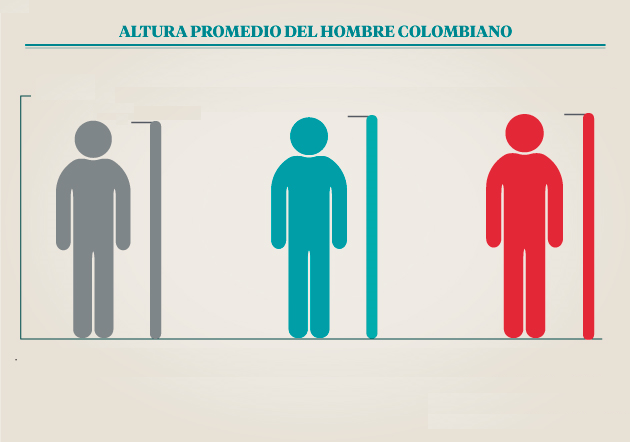 Los números resultantes de hacer una medición no significan nada
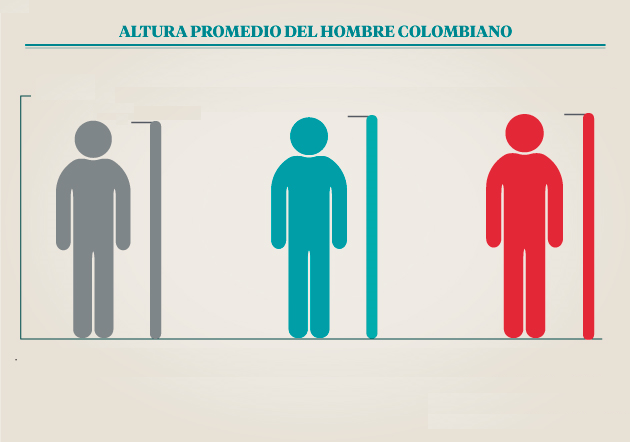 “la talla promedio del hombre colombiano adulto es de 172 cm, con una desviación estándar de 6,75 cm”
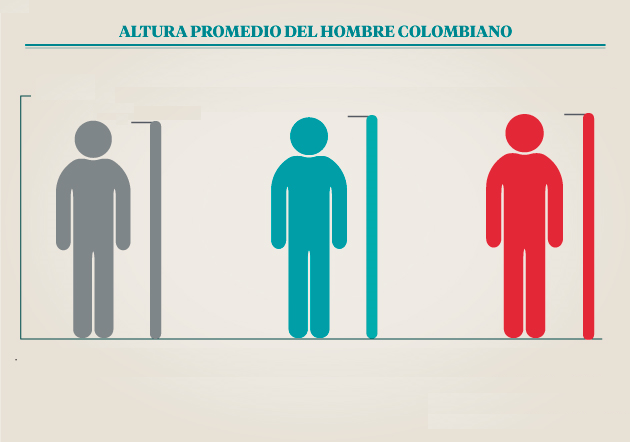 Los números resultantes de hacer una medición no significan nada, a menos que conozcamos sus márgenes de error e incluso cómo se correlacionan entre ellas.
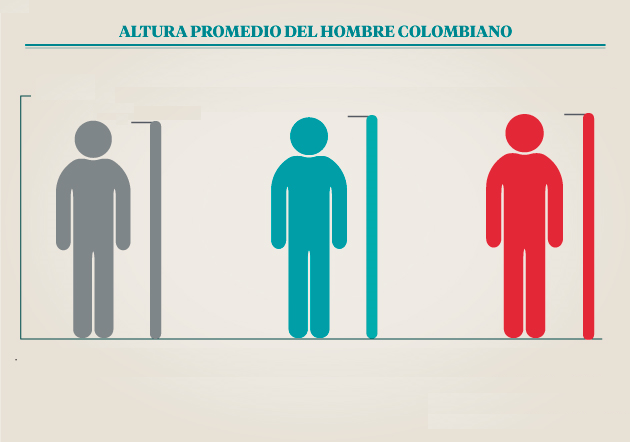 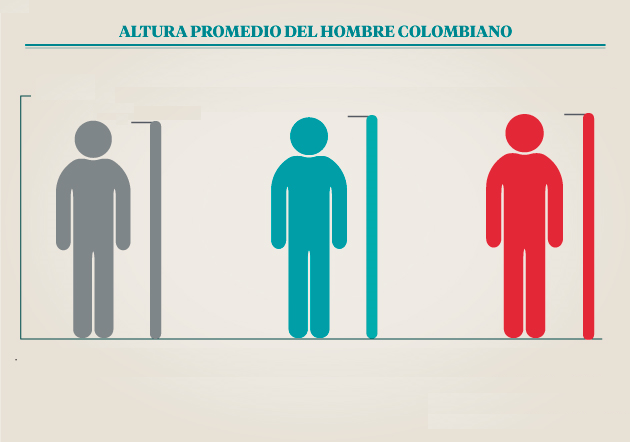 Se define el “objeto” que se quiere medir
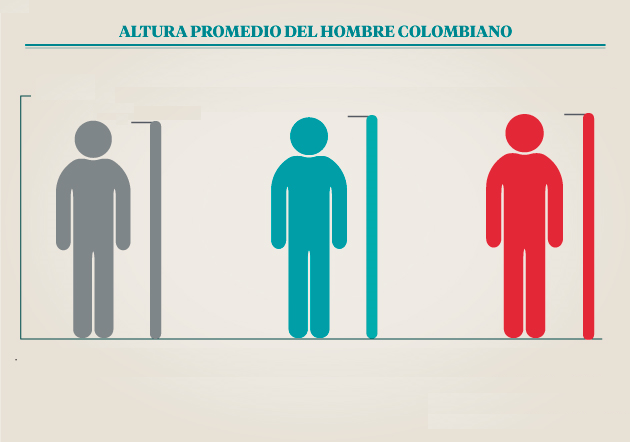 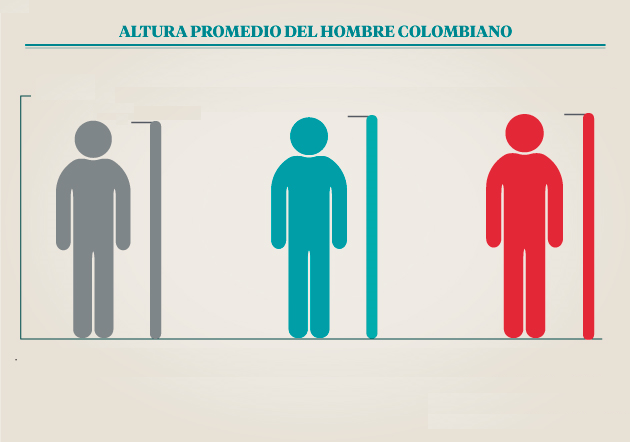 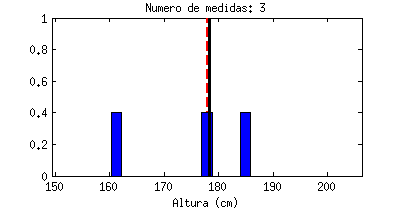 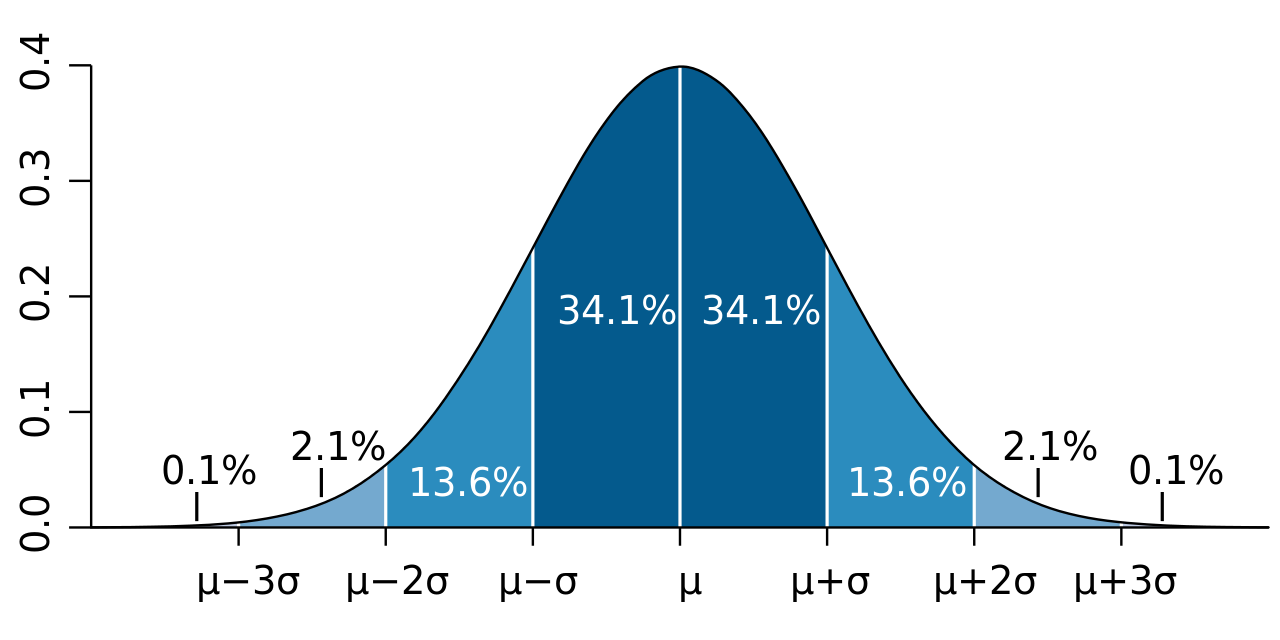 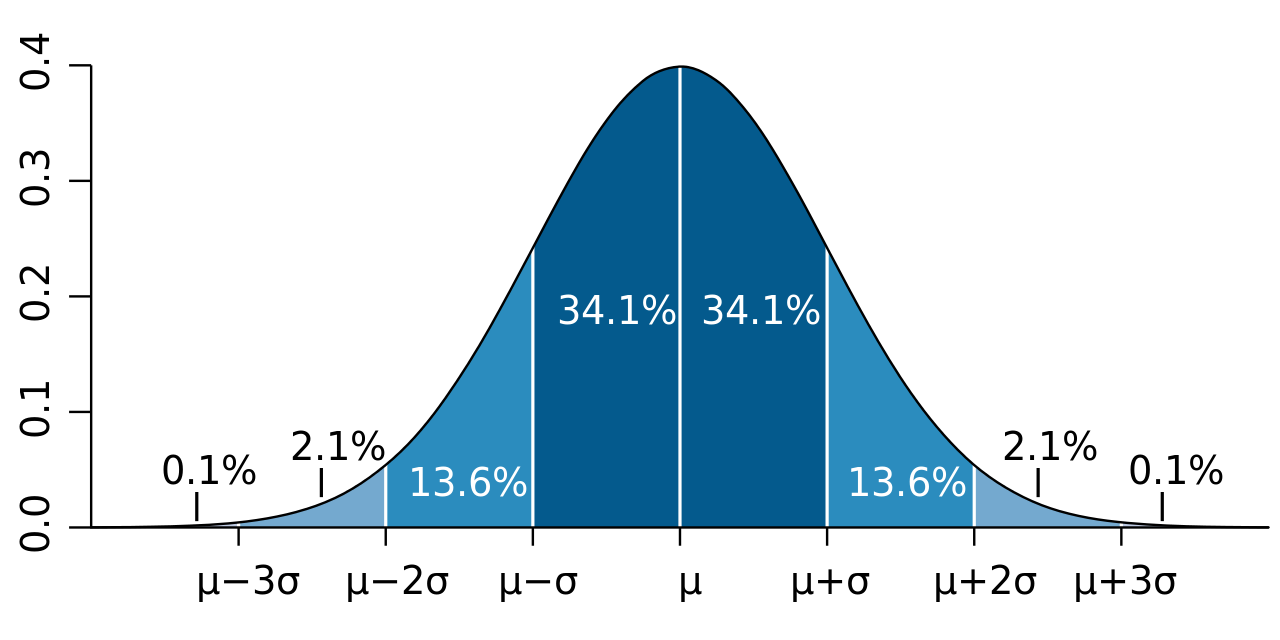 ¿Por qué ±2σ y no ±3σ o ±4σ? 
Compromiso entre incluir la mayoría de los casos habituales dentro del margen de error sin hacerlo demasiado grande para que entren los valores “raros” o dispersos.
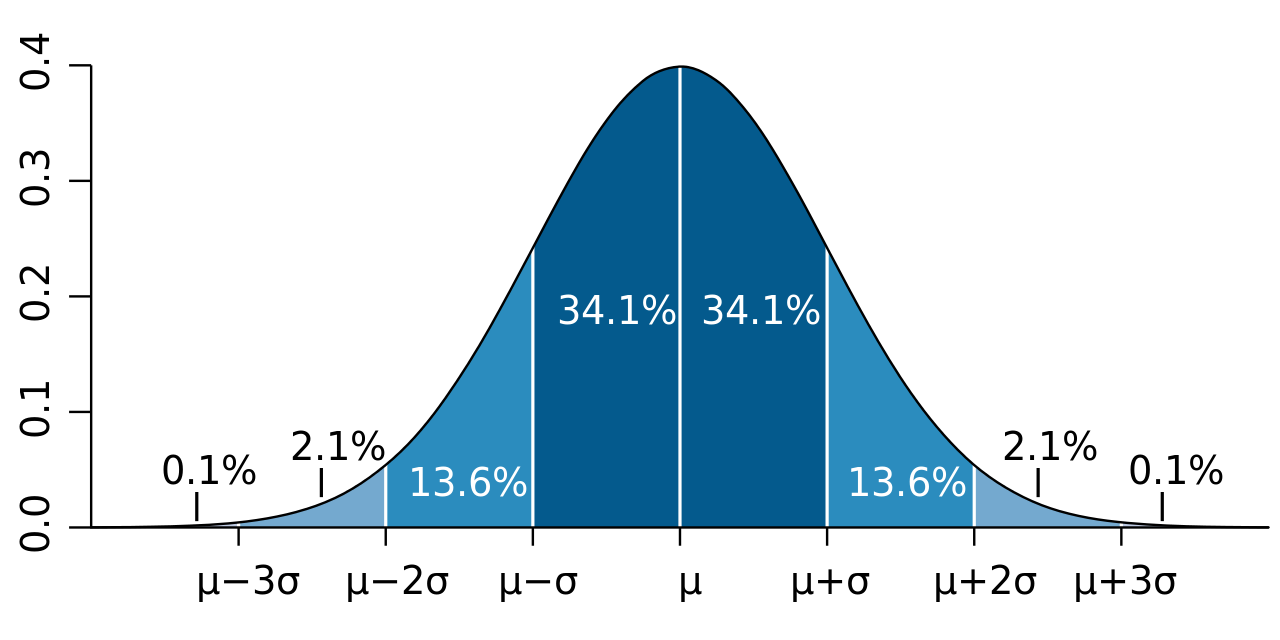 ¿Por qué ±2σ y no ±3σ o ±4σ? 
Compromiso entre incluir la mayoría de los casos habituales dentro del margen de error sin hacerlo demasiado grande para que entren los valores “raros” o dispersos.
“la talla promedio del hombre colombiano adulto es de 172 cm, con una desviación estándar de 6,75 cm”
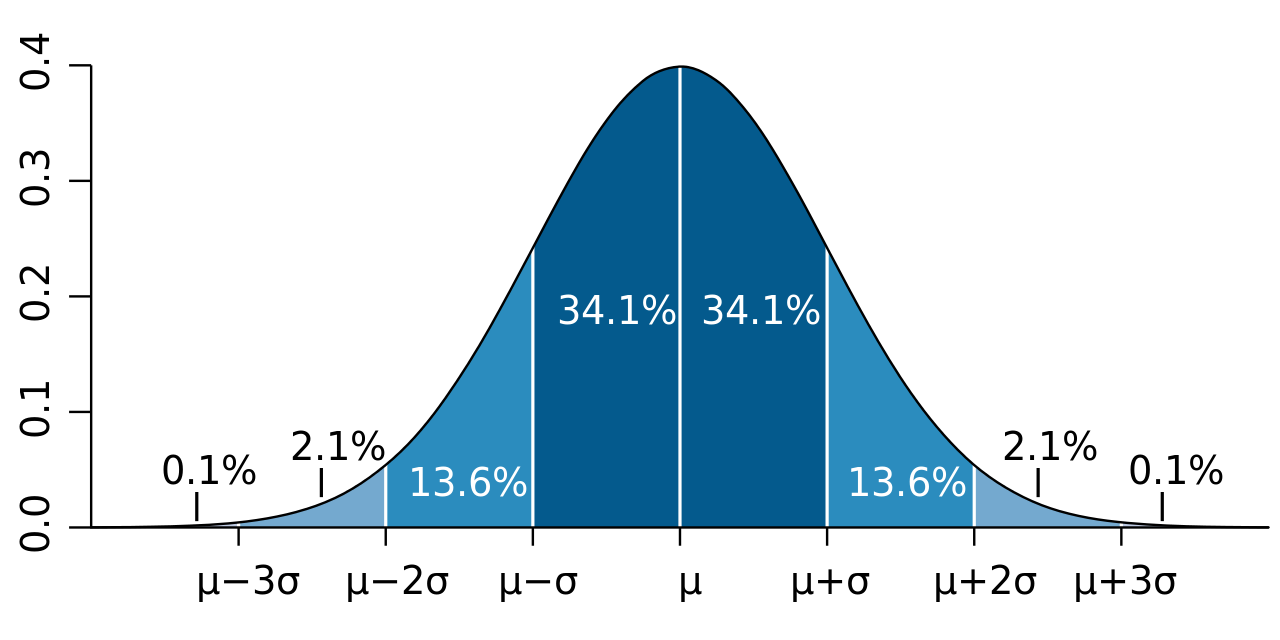 ¿Por qué ±2σ y no ±3σ o ±4σ? 
Compromiso entre incluir la mayoría de los casos habituales dentro del margen de error sin hacerlo demasiado grande para que entren los valores “raros” o dispersos.
“95,4% de los hombres colombianos miden entre 158 y 186 cm”
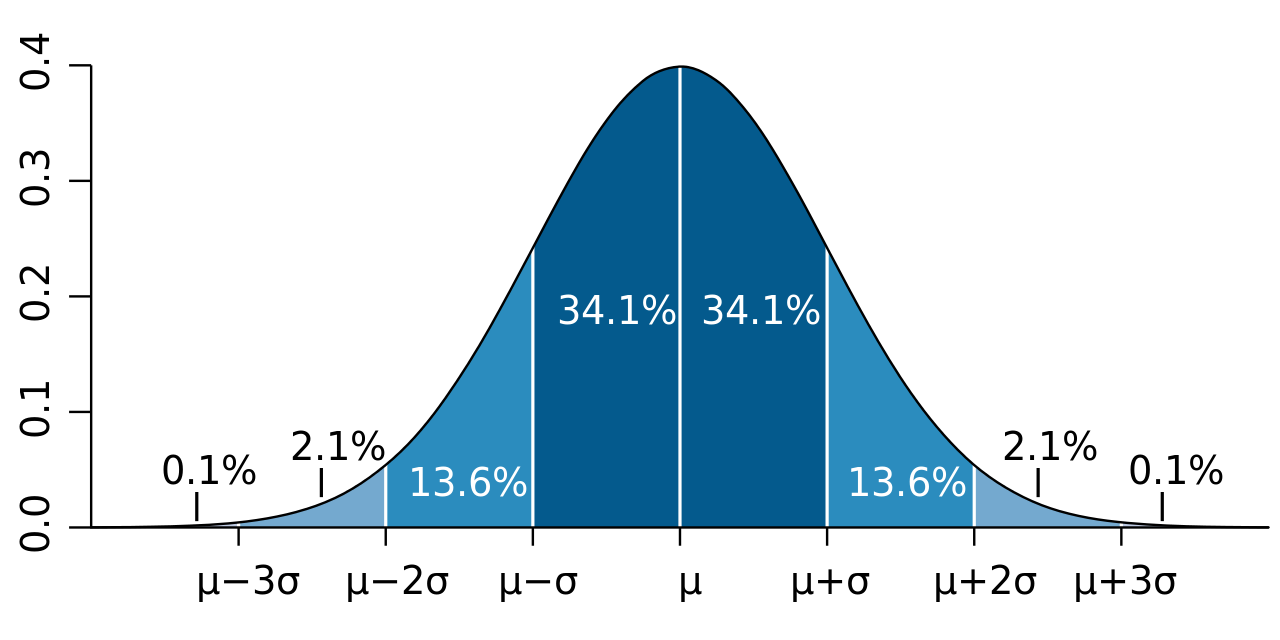 Objetivos
¿Qué significa, intuitiva y visualmente, la “incertidumbre” en una cifra?
COMUNICACIÓN    EFECTIVA
TODAS LAS PREGUNTAS SON BIENVENIDAS
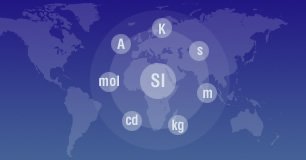 http://www.bipm.org/en/si/
16
[Speaker Notes: Definición incertidumbre 22
Resumen de metodología  lámina 26]
Generalidades.
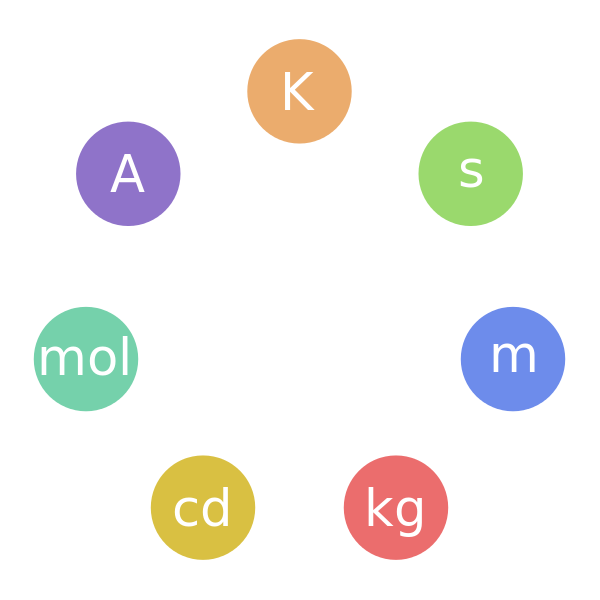 Sistema Internacional (SI) de unidades.
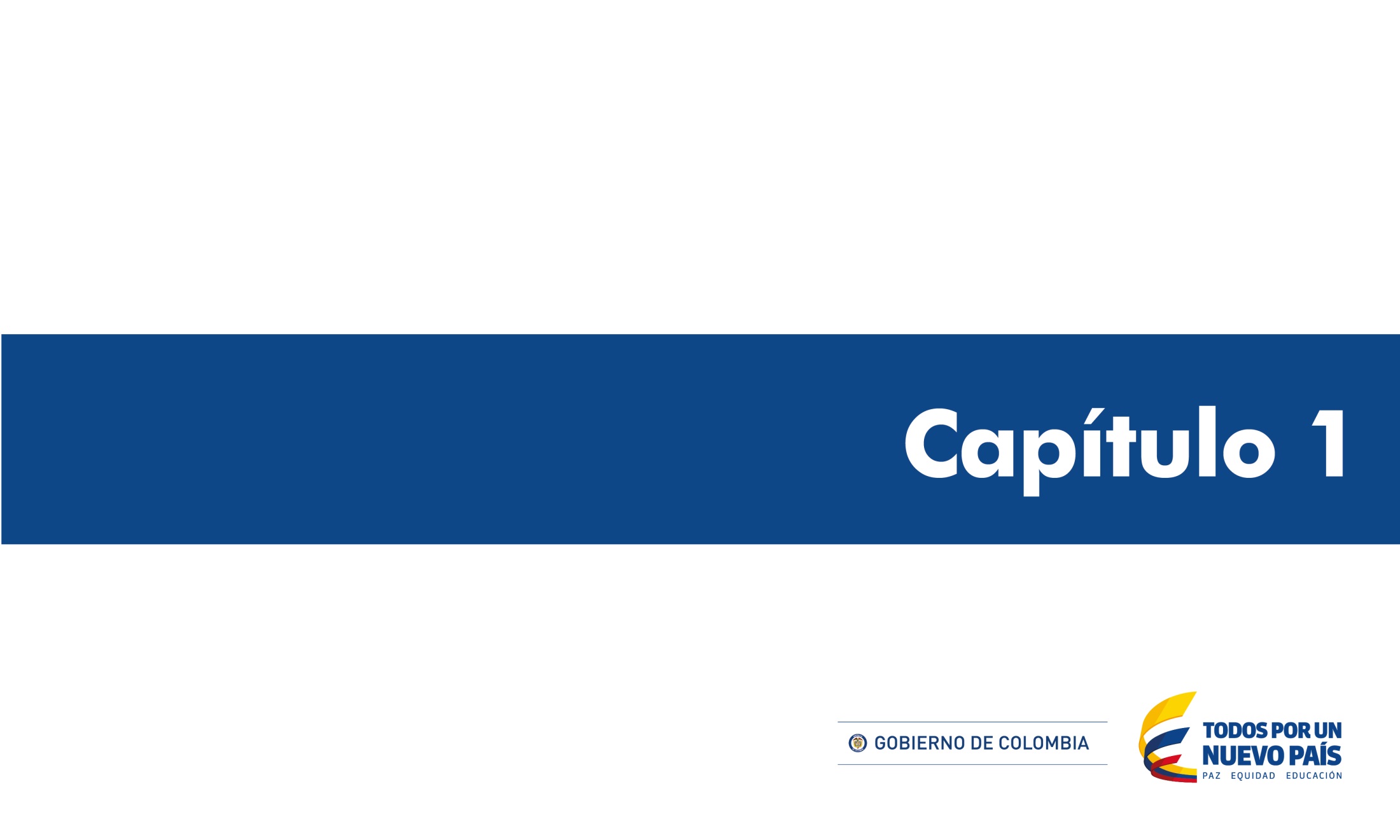 Instituto Nacional de Metrología de Colombia - Av. Carrera 50 No 26 - 55 Int. 2   Bogotá, D.C. - ColombiaConmutador: (571) 2 54 22 22 / 5 88 02 46   E-mail: contacto@inm.gov.co   Website: www.inm.gov.co
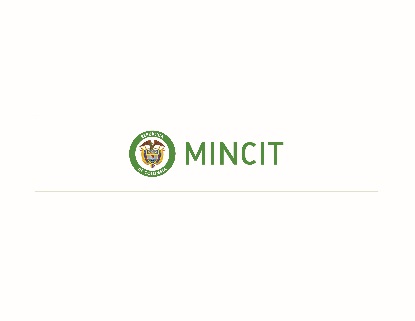 Generalidades.
Magnitud física: Longitud.		Unidad: metro (m)

Longitud que en el vacío recorre la luz durante un 1/299 792 458 de segundo.
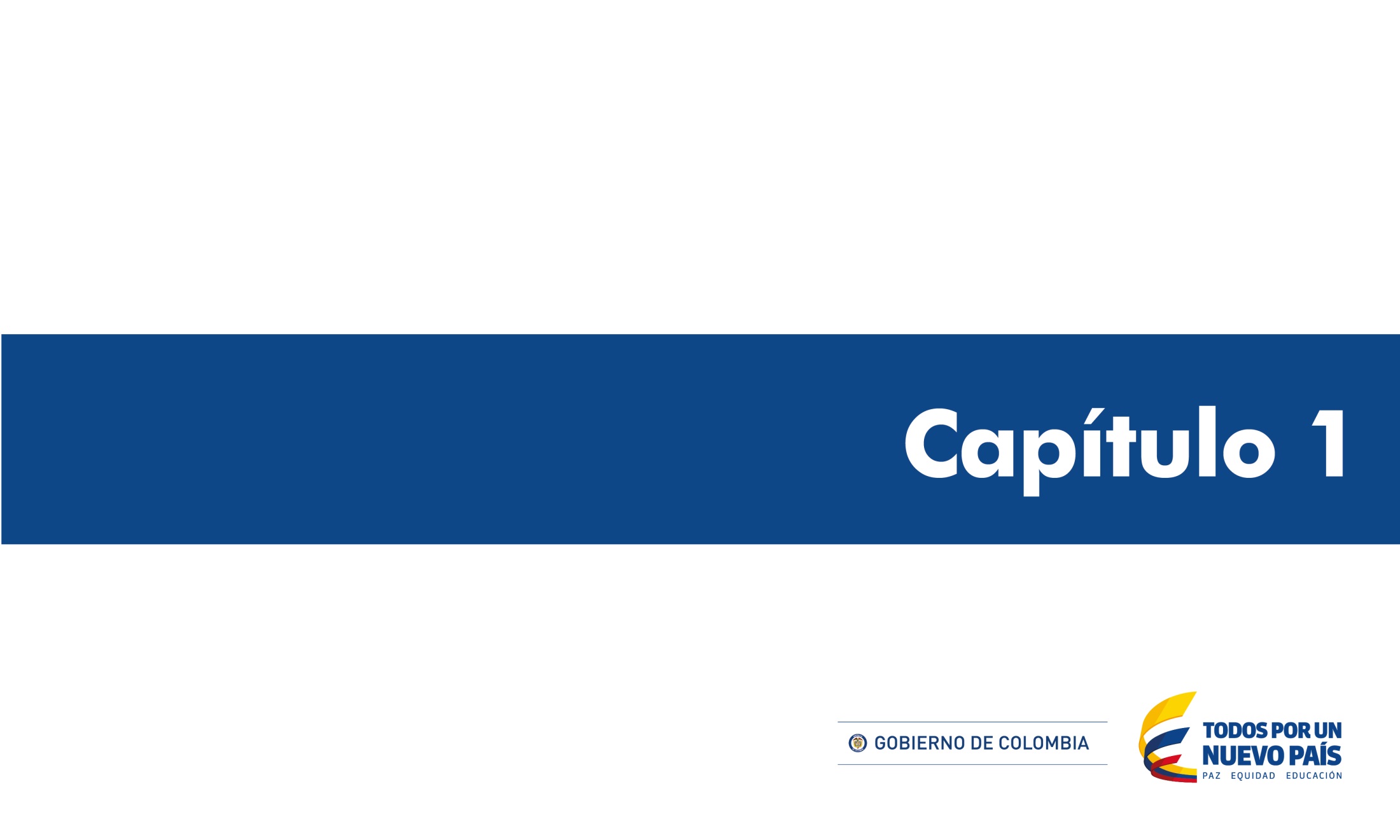 Instituto Nacional de Metrología de Colombia - Av. Carrera 50 No 26 - 55 Int. 2   Bogotá, D.C. - ColombiaConmutador: (571) 2 54 22 22 / 5 88 02 46   E-mail: contacto@inm.gov.co   Website: www.inm.gov.co
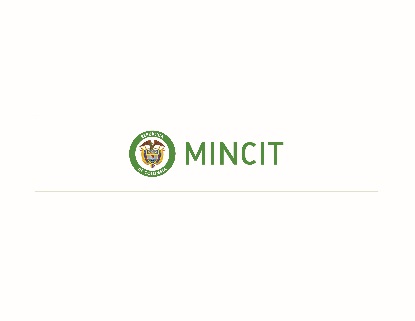 Generalidades.
Magnitud física: Masa.		Unidad: kilogramo (kg).

Masa del prototipo internacional del kilogramo, adoptado por la Conferencia General de Pesas y Medidas y depositado en la Oficina Internacional de Pesas y Medidas, en Sèvres, Francia.

Este prototipo es un cilindro de 39 mm de altura y 39 mm de diámetro de una aleación 90% de platino y 10% de iridio; tiene una densidad de 21 500 kg/m3.
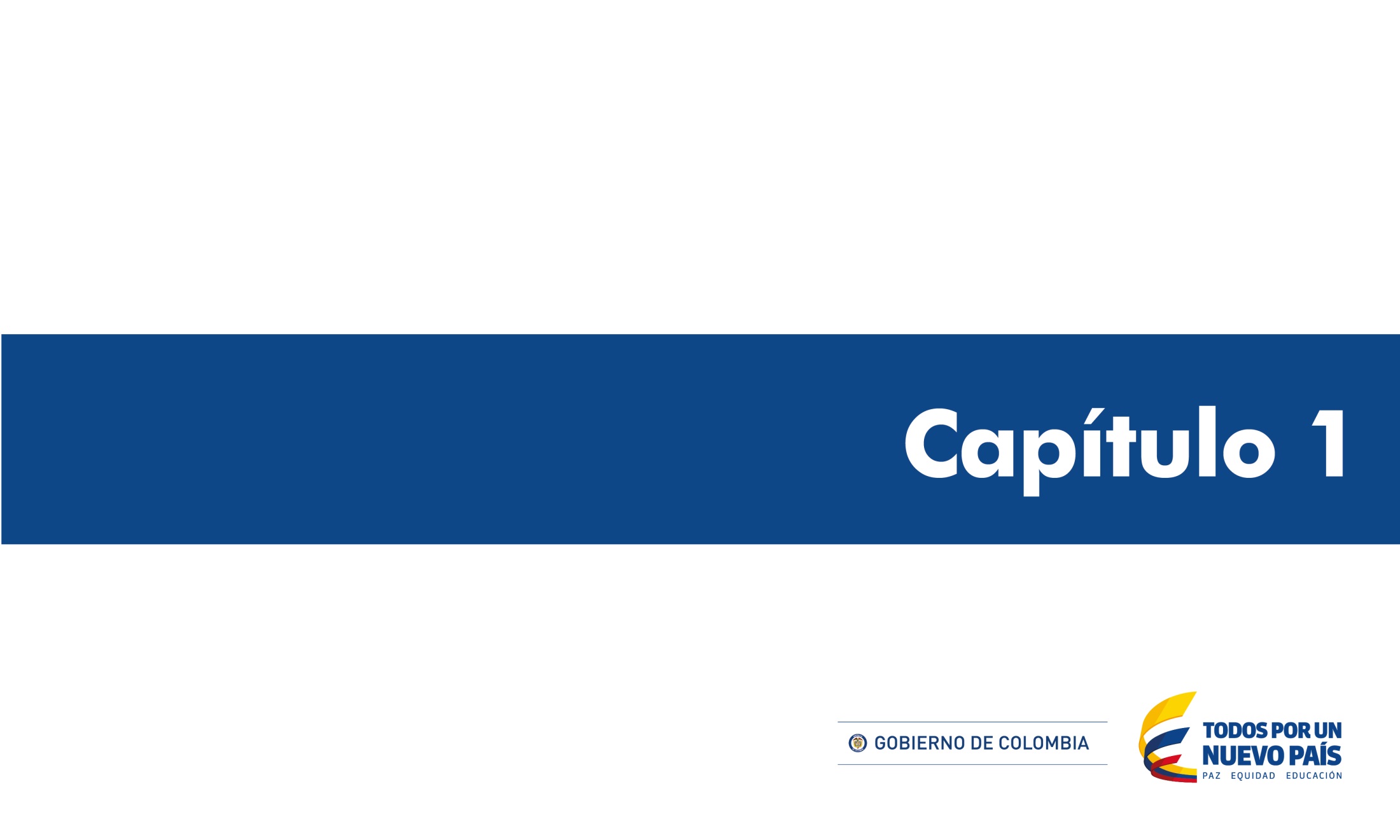 Instituto Nacional de Metrología de Colombia - Av. Carrera 50 No 26 - 55 Int. 2   Bogotá, D.C. - ColombiaConmutador: (571) 2 54 22 22 / 5 88 02 46   E-mail: contacto@inm.gov.co   Website: www.inm.gov.co
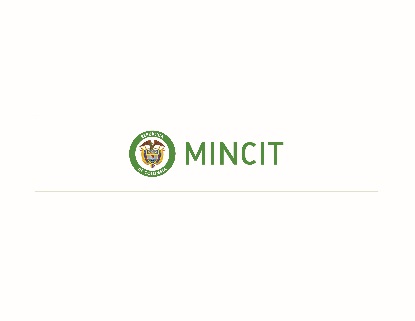 Generalidades.
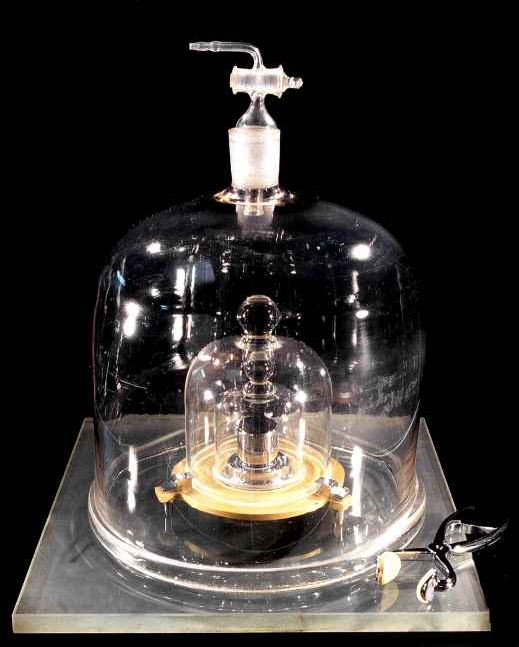 Magnitud física: Masa.		
Unidad: kilogramo (kg).

Este prototipo es un cilindro de 39 mm de altura y 39 mm de diámetro de una aleación 90% de platino y 10% de iridio; tiene una densidad de 21 500 kg/m3.



http://www.bipm.org/en/bipm/mass/image-ipk.html
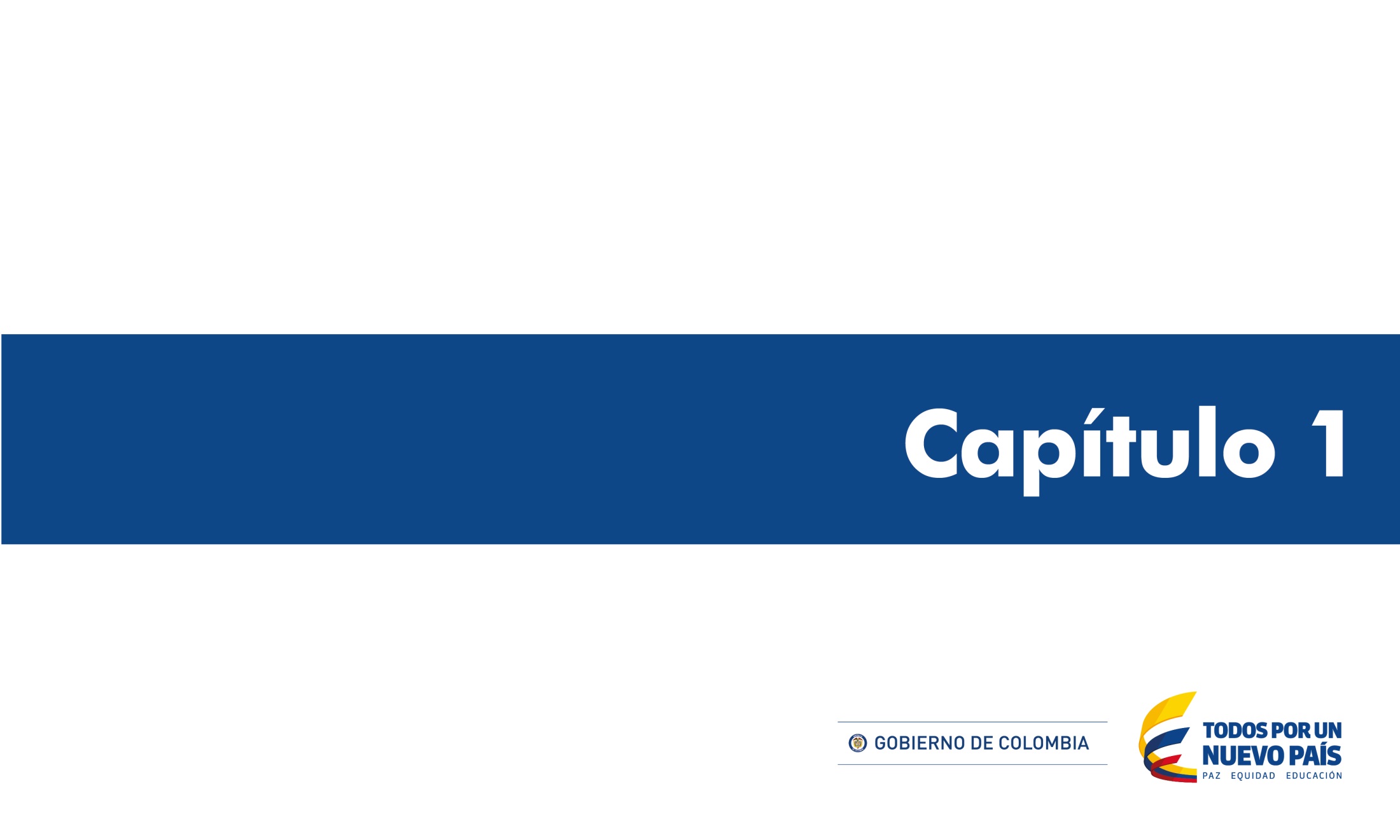 Instituto Nacional de Metrología de Colombia - Av. Carrera 50 No 26 - 55 Int. 2   Bogotá, D.C. - ColombiaConmutador: (571) 2 54 22 22 / 5 88 02 46   E-mail: contacto@inm.gov.co   Website: www.inm.gov.co
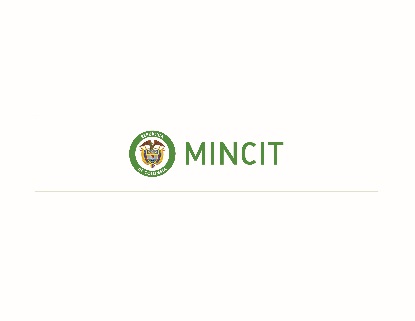 Generalidades.
Magnitud física: Tiempo.		Unidad: segundo (s).

Duración de 9 192 631 770 periodos de la radiación de transición entre los dos niveles hiperfinos del estado fundamental del átomo de cesio 133.
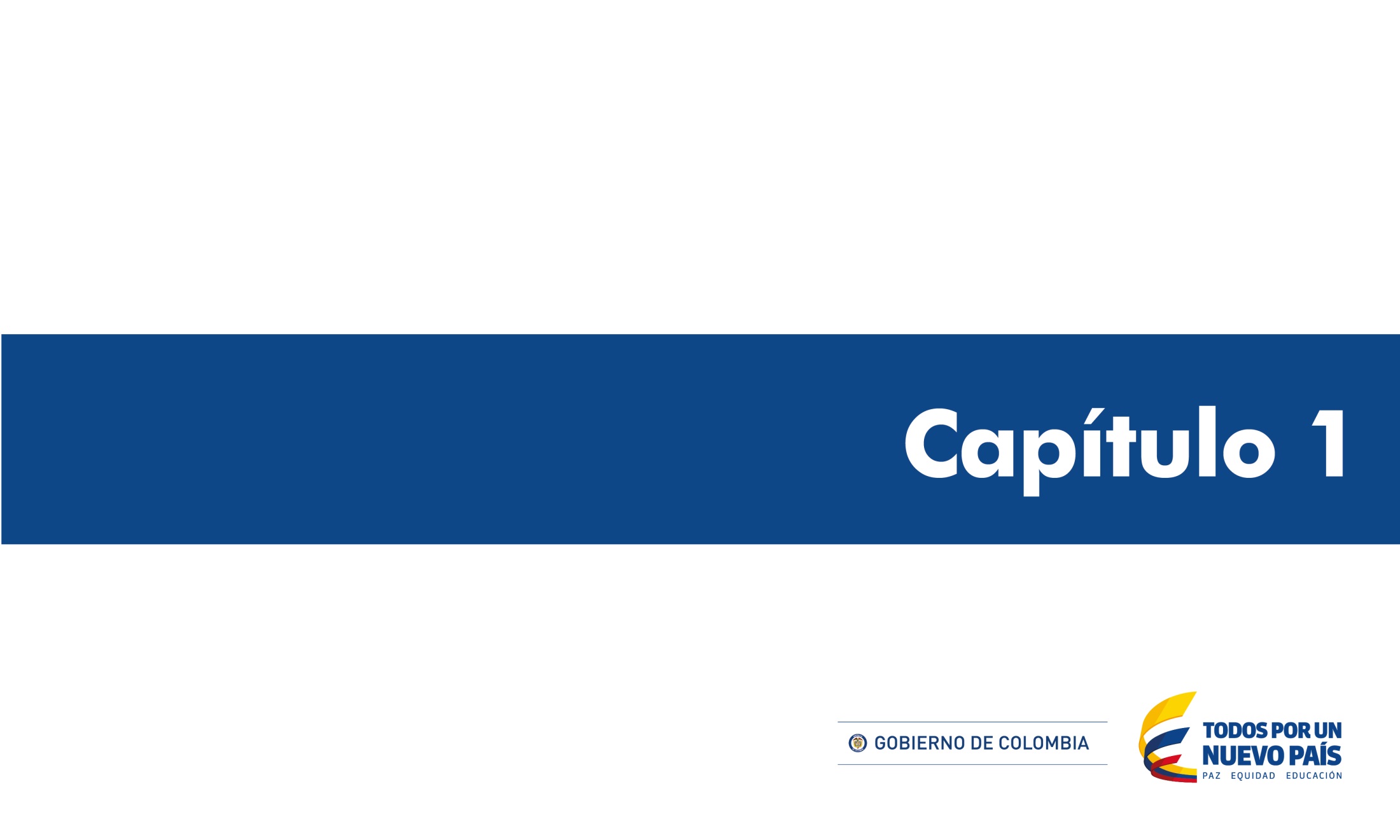 Instituto Nacional de Metrología de Colombia - Av. Carrera 50 No 26 - 55 Int. 2   Bogotá, D.C. - ColombiaConmutador: (571) 2 54 22 22 / 5 88 02 46   E-mail: contacto@inm.gov.co   Website: www.inm.gov.co
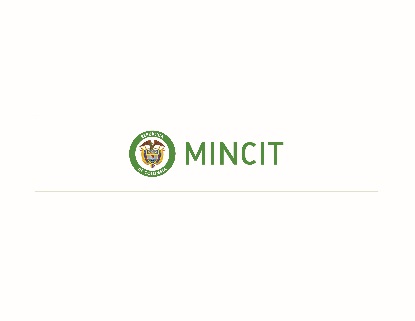 Generalidades.
Magnitud física: Intensidad de corriente eléctrica.	Unidad: ampere (A).

Intensidad de una corriente constante que manteniéndose en dos conductores paralelos, rectilíneos, de longitud infinita, de sección circular despreciable y situados a una distancia de un metro uno de otro en el vacío, produciría una fuerza igual a 2·10−7 newton por metro de longitud.
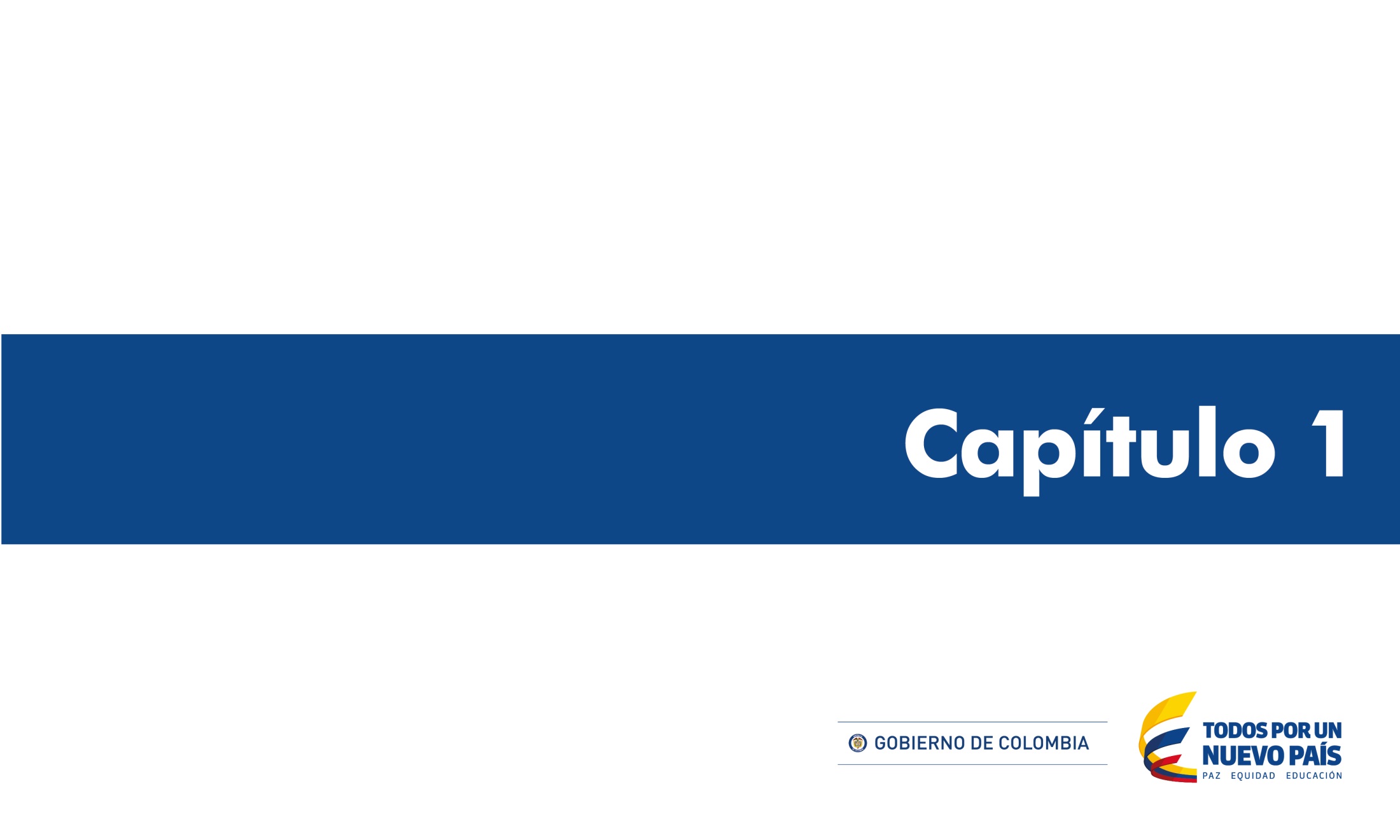 Instituto Nacional de Metrología de Colombia - Av. Carrera 50 No 26 - 55 Int. 2   Bogotá, D.C. - ColombiaConmutador: (571) 2 54 22 22 / 5 88 02 46   E-mail: contacto@inm.gov.co   Website: www.inm.gov.co
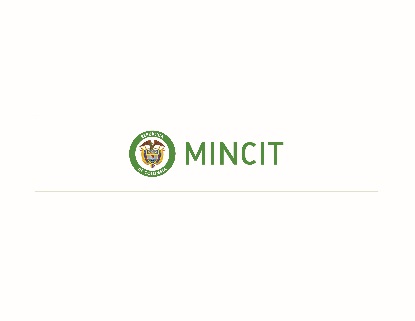 Generalidades.
Magnitud física: Temperatura termodinámica.	Unidad: kelvin (K)

1/273,16 de la temperatura termodinámica del punto triple del agua. De aquí resulta que la temperatura termodinámica del punto triple del agua es igual a 273,16 kelvin exactamente.
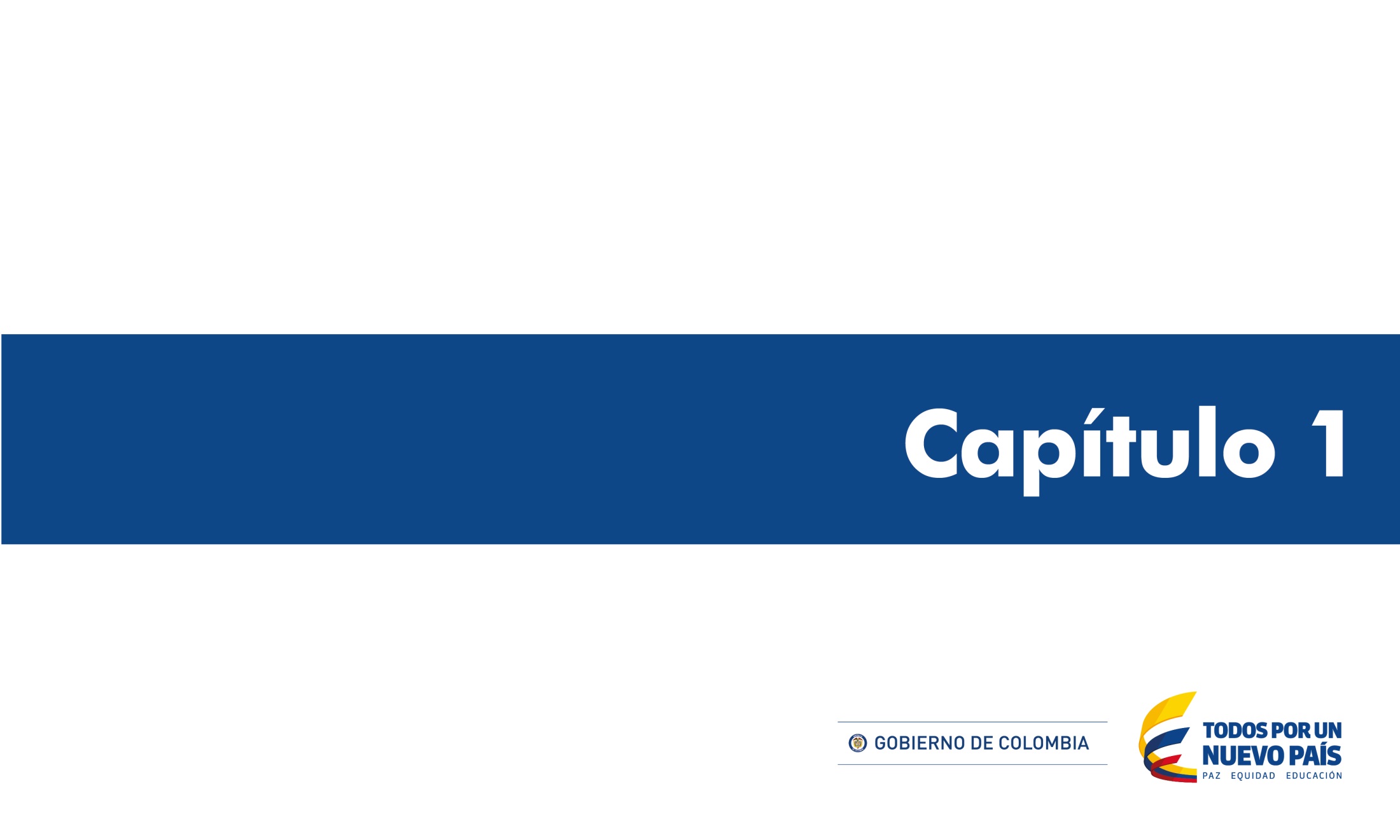 Instituto Nacional de Metrología de Colombia - Av. Carrera 50 No 26 - 55 Int. 2   Bogotá, D.C. - ColombiaConmutador: (571) 2 54 22 22 / 5 88 02 46   E-mail: contacto@inm.gov.co   Website: www.inm.gov.co
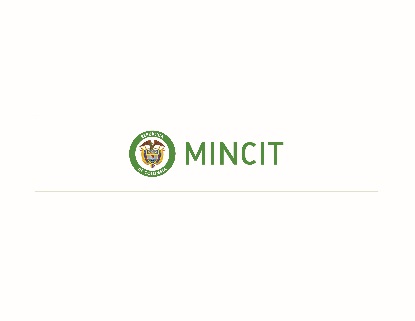 Generalidades.
Magnitud física: Cantidad de sustancia.		Unidad: mol (mol).

Cantidad de sustancia que hay en tantas entidades elementales como átomos hay en 0,012 kg del isótopo carbono-12. Esta definición se refiere a átomos de carbono-12 no ligados, en reposo y en su estado fundamental. Cuando se emplee el mol, es necesario especificar las unidades elementales, que pueden ser átomos, moléculas, iones, electrones u otras partículas o grupos específicos de tales partículas.
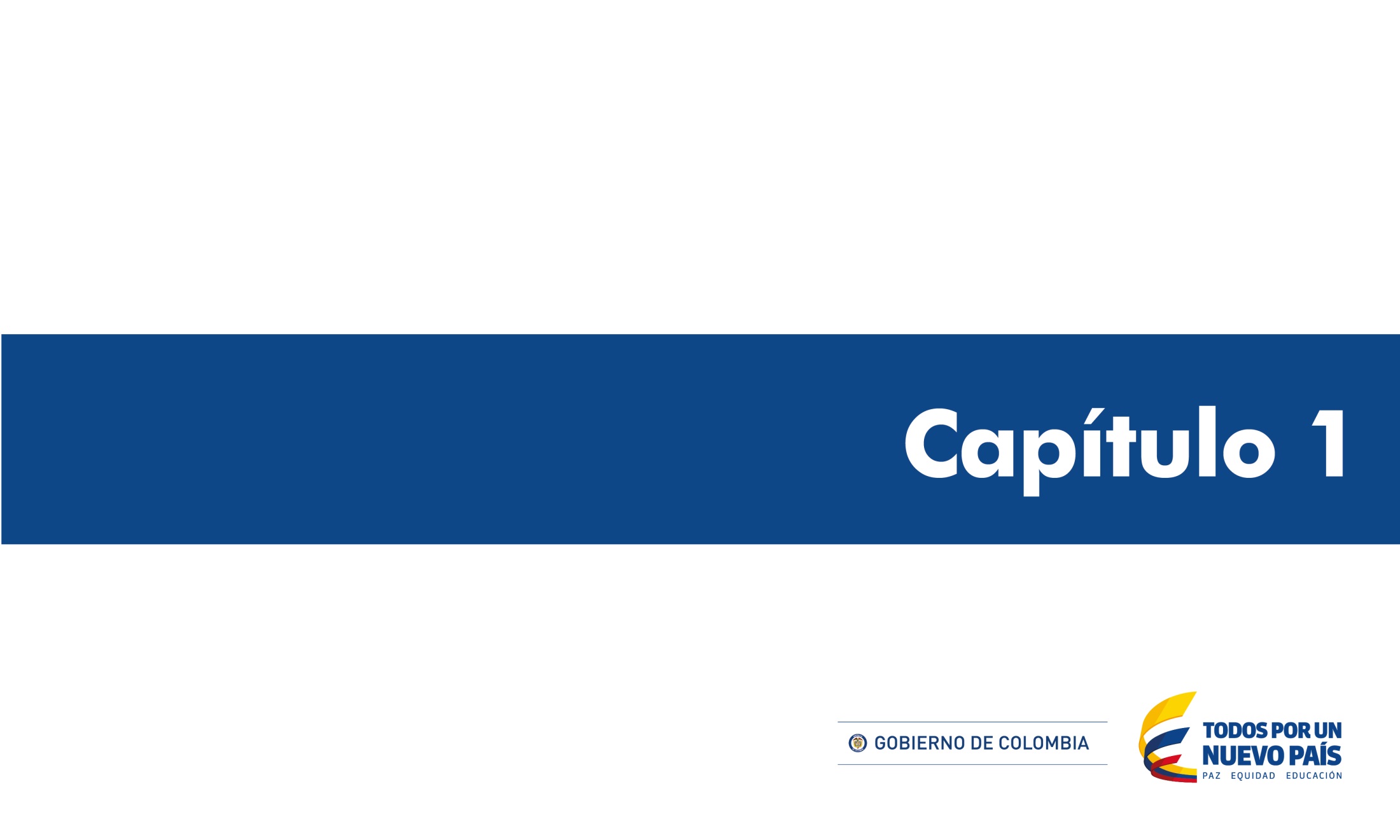 Instituto Nacional de Metrología de Colombia - Av. Carrera 50 No 26 - 55 Int. 2   Bogotá, D.C. - ColombiaConmutador: (571) 2 54 22 22 / 5 88 02 46   E-mail: contacto@inm.gov.co   Website: www.inm.gov.co
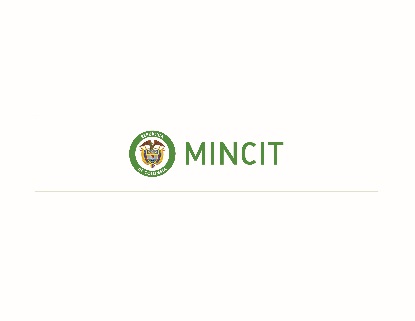 Generalidades.
Magnitud física: Intensidad luminosa.	Unidad: candela (cd).

Intensidad luminosa, en una dirección dada, de una fuente que emite una radiación monocromática de frecuencia 5,4·1014 Hz y cuya intensidad energética en dicha dirección es 1/683 vatios por estereorradián.
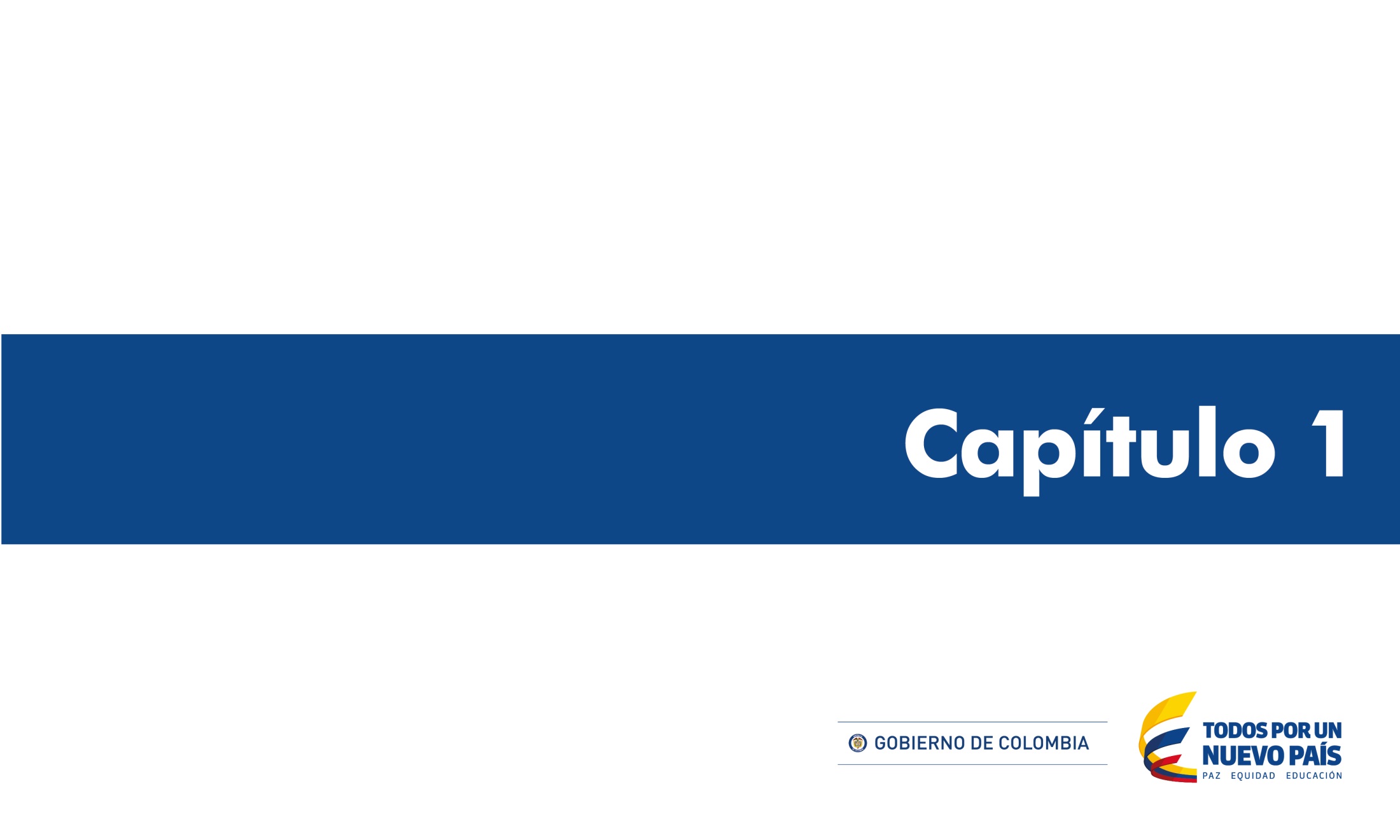 Instituto Nacional de Metrología de Colombia - Av. Carrera 50 No 26 - 55 Int. 2   Bogotá, D.C. - ColombiaConmutador: (571) 2 54 22 22 / 5 88 02 46   E-mail: contacto@inm.gov.co   Website: www.inm.gov.co
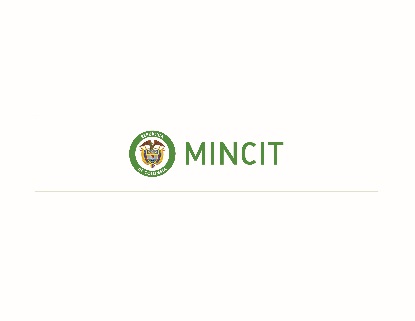 Generalidades.
Aspecto histórico del sistema internacional de unidades.
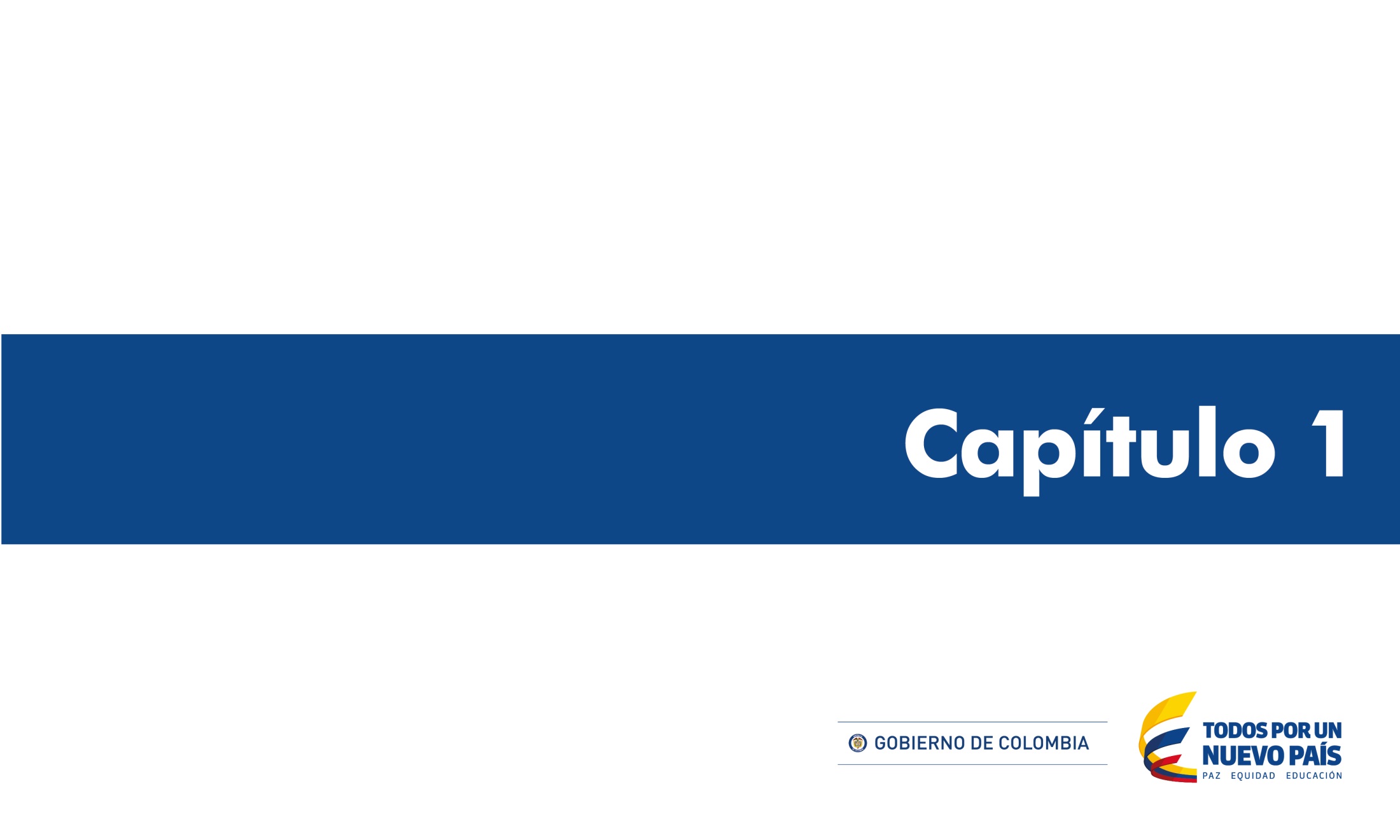 Instituto Nacional de Metrología de Colombia - Av. Carrera 50 No 26 - 55 Int. 2   Bogotá, D.C. - ColombiaConmutador: (571) 2 54 22 22 / 5 88 02 46   E-mail: contacto@inm.gov.co   Website: www.inm.gov.co
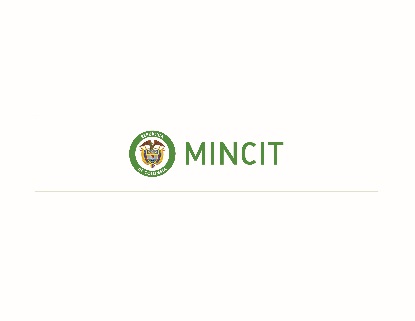 Generalidades.
Generalidades.
Magnitud física: Masa.		Unidad: kilogramo (kg).

1793:	Masa contenida en un decímetro cúbico de agua en el punto de 	hielo.

1889:	Masa del prototipo internacional del kilogramo, adoptado por la 	Conferencia General de Pesas y Medidas y depositado en la Oficina 	Internacional de Pesas y Medidas, en Sèvres, Francia.
Generalidades.
GUÍA PARA LA EXPRESIÓN DE LA INCERTIDUMBRE DE MEDICIÓN(GUM)
Documento Básico
JCGM 100:2008
GUM 1995 CON CORRECCIONES MENORES
Publicado por el BIPM 

Guía ISO/IEC 98-3: 2008

Guía Técnica Colombiana GTC 51
COAUTORES DEL MODELO GUM
BIPM :	Oficina Internacional de Pesas y Medidas
OIML :	Organización Internacional de Metrología Legal 
ISO :	Organización Internacional para la Normalización
IEC :	Comisión Electrotécnica Internacional   
IUPAC :Organización Internacional de Química pura y Aplicada * 
IUPAP : Organización Internacional de Física Pura y Aplicada *
IFCC :	Federación Internacional de Química  Clínica y Laboratorios
        	de Medicina *
ILAC :	Cooperación Internacional para la Acreditación de Laboratorios**
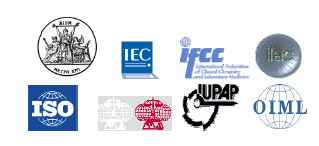 [Speaker Notes: * Desde 1995 han cambiado los nombres de estas organizaciones, originalmente se llamaban:
IFCC:  Federación Internacional de Química  Clínica 
IUPAC: Unión Internacional de Química pura y Aplicada
IUPAP: Unión Internacional de Física Pura y Aplicada 

** En 2005 se unió ILAC a las siete organizaciones originales

Definición incertidumbre 20
Resumen de metodología  lámina 55]
Medición (3ed VIM 2.1)
Proceso que consiste en obtener experimentalmente uno o varios valores que pueden atribuirse razonablemente a una magnitud

Nota 1 Las mediciones no son de aplicación a las propiedades cualitativas
Nota 2 La medición supone una comparación de magnitudes, e incluye el conteo de entidades.
Nota 3 Una medición supone una descripción de la magnitud compatible con el uso previsto de un resultado de medida, un procedimiento de medida y un sistema de medida calibrado conforme a un procedimiento de medida especificado, incluyendo las condiciones de medida.
32
Sistema de Medida (3ed VIM 3.2)
Conjunto de uno o más instrumentos  de medida y, frecuentemente, otros dispositivos, incluyendo reactivos e insumos varios, ensamblados y adaptados para proporcionar valores medidos dentro de intervalos especificados, para magnitudes de naturalezas dadas.
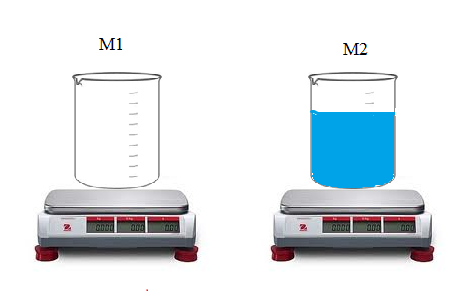 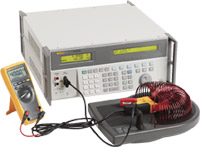 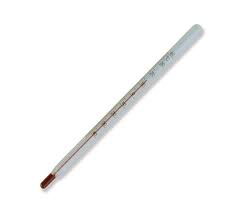 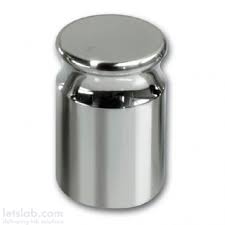 33
Trazabilidad  metrológica (3ed VIM 2.41)
Propiedad de un resultado de una medida por la cual el resultado puede relacionarse con una referencia mediante una cadena ininterrumpida y documentada de calibraciones, cada una de las cuales contribuye a la incertidumbre de medida
34
Precisión de medida  (3ed VIM 2.15)
Proximidad entre las indicaciones o los valores medidos  obtenidos por mediciones repetidas de un mismo objeto, o de objetos similares,  bajo condiciones especificadas
35
Precisión de medida continuación notas
Nota 1: Es habitual que la precisión de una medida se exprese numéricamente mediante medidas de dispersión tales como la desviación estándar, la varianza o el coeficiente de variación bajo las  condiciones especificadas.
	Nota 2: Las “condiciones especificadas” pueden ser condiciones de repetibilidad, condiciones de precisión intermedia, o condiciones de reproducibilidad.
	Nota 3:La precisión se utiliza para definir la repetibilidad de medida, la precisión intermedia y la reproducibilidad.
	Nota 4: Con frecuencia, “precisión de medida” se utiliza, erróneamente, en lugar de “exactitud de medida”.
36
Exactitud de medida  (3ed VIM 2.13)
Proximidad entre un valor medido y un valor verdadero de un  mensurando
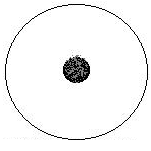 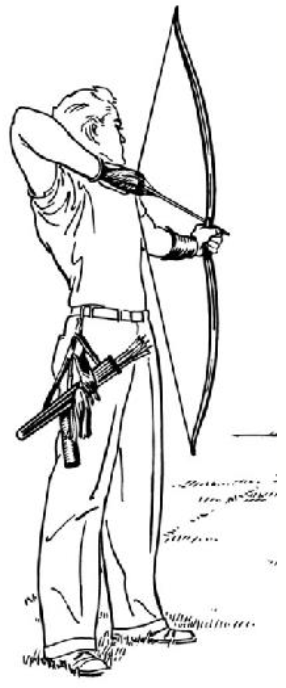 1
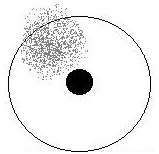 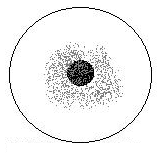 4
2
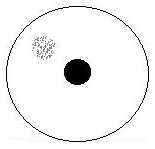 3
37
Exactitud de medida  (3ed VIM 2.13)
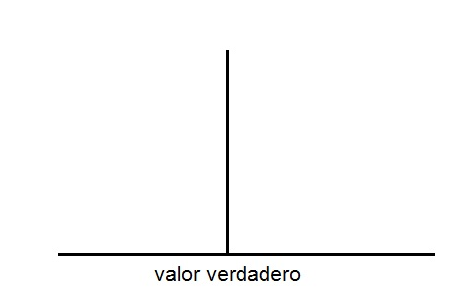 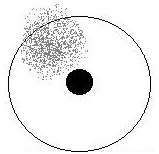 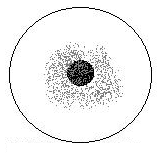 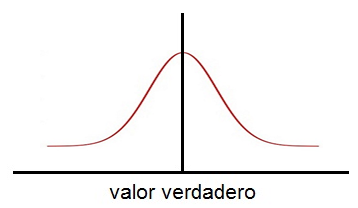 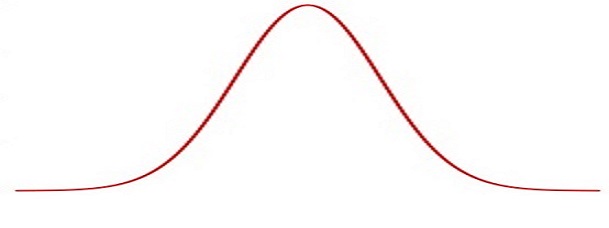 error
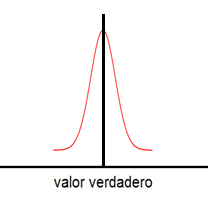 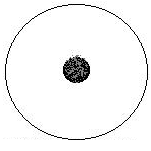 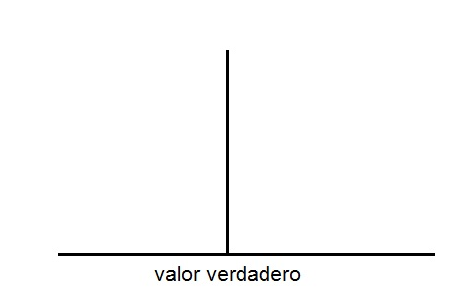 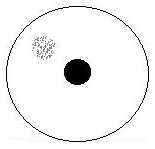 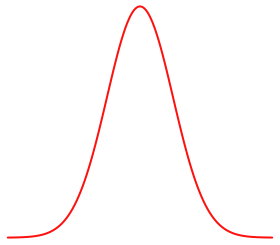 error
38
Veracidad de medida  (3ed VIM 2.14)
Proximidad entre la medida de un número infinito de valores medidos repetidos y un valor de referencia
Nota 1. La veracidad de medida no es una magnitud y no puede expresarse numéricamente, aunque la norma ISO 5725 especifica formas de expresar dicha proximidad.

Nota 2. La veracidad de medida está inversamente relacionada con el error sistemático, pero no está relacionada con el error aleatorio.
Nota 3. No debe utilizarse el término «exactitud de medida» en lugar de «veracidad de medida».
39
Relaciones de la exactitud de medida
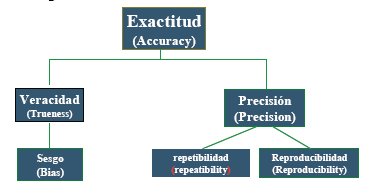 40
Calibración   (3ed VIM 2.39)
Operación que bajo condiciones especificadas establece, en una primera etapa, una relación entre los valores y sus incertidumbres de medida asociadas obtenidas a partir de los patrones de medida, y las correspondientes indicaciones con sus incertidumbres asociadas y, en una segunda etapa, utiliza esta información para establecer una relación que permita obtener un resultado de medida a partir de una indicación
41
Calibración   continuación notas
Nota 1: Una calibración puede expresarse mediante una declaración, una función de calibración, un diagrama de calibración, una curva de calibración o una tabla de calibración. En algunos casos, puede consistir en una corrección aditiva o multiplicativa de la indicación con su incertidumbre correspondiente.

	Nota 2: Conviene no confundir la calibración con el ajuste de un sistema de medida, a menudo llamado incorrectamente “autocalibración”, ni con una verificación de la calibración.

	Nota 3: Frecuentemente se interpreta que únicamente la primera etapa de esta definición corresponde a la calibración.
42
Verificación  (3ed VIM 2.44)
Aportación de evidencia objetiva de que un elemento satisface los requisitos especificados
	Ejemplo: La confirmación de que se satisfacen las propiedades de funcionamiento declaradas o los requisitos legales de un sistema de medida. 
	Nota 1: Cuando sea necesario, es conveniente tener en cuenta la incertidumbre de medida.
	Nota 2: El elemento puede ser, por ejemplo, un proceso, un procedimiento de medida, un material, un compuesto o un sistema de medida.
	Nota 3: Los requisitos especificados pueden ser, por ejemplo, las especificaciones del fabricante.
	Nota 4: En metrología legal, la verificación, tal como la define el VIML, y en general en la evaluación de la conformidad, puede conllevar el examen, marcado o emisión de un certificado de un sistema de medida.
	Nota 5: No debe confundirse la verificación con la calibración. No toda verificación es una validación.
43
43
Ajuste de un sistema de medida (3 ed VIM 3.11)
Conjunto de operaciones realizadas sobre un sistema de medida para que proporcione indicaciones prescritas, correspondientes a valores dados de la magnitud a medir
44
Error de medida (3ed VIM 2.16)
Diferencia entre un valor medido de una magnitud y un valor de referencia
45
Error sistemático de medida  (3ed VIM 2.17) 

Componente del error de medida  que en medidas                     repetidas  permanece constante  o cambia de forma predecible
Error aleatorio de medida 	(3ed VIM 2.19)

	Componente del error de medida que en mediciones repetidas  varía de forma impredecible
46
Incertidumbre de medida  (3ed VIM 2.26)
Parámetro no negativo que caracteriza la dispersión de los valores atribuidos a un mensurando, a partir de la información utilizada

         Nota 1: La incertidumbre de medida incluye componentes procedentes de efectos sistemáticos, tales como componentes asociadas a correcciones y a valores asignados a patrones, así como la incertidumbre debida a la definición. Algunas veces no se corrigen los efectos sistemáticos estimados y en su lugar se tratan como componentes de incertidumbre.

         Nota 2: El parámetro puede ser, por ejemplo, una desviación estándar, en cuyo  caso se denomina incertidumbre estándar de medida (o un múltiplo de ella), o una semiamplitud con una probabilidad de cobertura determinada.
47
Incertidumbre de medida  (3ed VIM 2.26) continuación notas
Nota 3: En general, la incertidumbre de medida incluye numerosas componentes. Algunas pueden calcularse mediante una evaluación tipo A de la incertidumbre de medida, a partir de la distribución estadística de los valores que proceden de las series de mediciones y pueden caracterizarse por desviaciones estándar. Las otras componentes, que pueden calcularse mediante una evaluación tipo B de la incertidumbre de medida, pueden caracterizarse también por desviaciones estándar, evaluadas a partir de funciones de densidad de probabilidad basadas en la experiencia u otra información. 
	
	Nota 4: En general, para una información dada, se sobreentiende que la incertidumbre de  medida está asociada a un valor determinado atribuido al mensurando. Por tanto, una modificación de este valor supone una modificación de la incertidumbre asociada.
48
Términos específicos de la GUM
Incertidumbre estándar : (BIPM/ISO 2.3.1)
Incertidumbre  del resultado de una medición  igual  a la raíz cuadrada positiva de la varianza estimada o desviación estándar.
Evaluación incertidumbre  Tipo A : (BIPM/ISO 2.3.2)
Método para evaluar la Incertidumbre mediante el análisis estadístico de una serie de observaciones.
Evaluación incertidumbre  Tipo B : (BIPM/ISO 2.3.3)
Método para evaluar la Incertidumbre por otro medio  que no sea el análisis estadístico de una serie de observaciones.
49
Incertidumbre Estándar  Combinada : (BIPM/ISO 2.3.4)
	Incertidumbre estándar del  resultado  de  una  medición, cuando el resultado se obtiene a  partir de los valores de algunas  otras  magnitudes,  igual  a  la raíz  cuadrada positiva de una  suma de términos, siendo  éstos las  varianzas y covarianzas de esas otras magnitudes, ponderadas  en función de la variación del resultado de medida con la variación de dichas magnitudes.
Incertidumbre  Expandida : (BIPM/ISO 2.3.5)
	Cantidad que define un intervalo alrededor del resultado de  medición, del que  se espera que  abarque una fracción grande de la distribución de valores, que razonablemente pudieran  ser  atribuidos  al mensurando. 
Factor de Cobertura:(BIPM/ISO 2.3.6)
	Factor numérico usado como multiplicador de la incertidumbre estándar combinada con el propósito de obtener una incertidumbre expandida.
50
Probabilidad : (ISO 3534-1:1993:1.1)
	Número real, entre 0 y 1, asociado a un suceso aleatorio

Variable aleatoria : (ISO 3534-1:1993:1.2)
	Variable que puede tomar cualquiera de los valores de un conjunto determinado de valores, y a la que se le asocia una distribución de probabilidad

Distribución de probabilidad: (ISO 3534-1:1993:1.3)
	Función que da la probabilidad de que una variable aleatoria tome un valor dado cualquiera o pertenezca a un conjunto dado de valores
	Nota. La probabilidad que cubre el conjunto total de valores de una variable aleatoria es igual a 1
51
Fuentes de incertidumbre de medición
1.Definición incompleta del mensurando Y
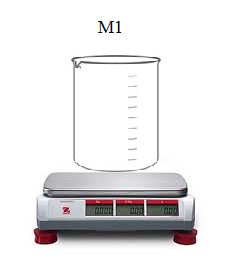 2.Realización imperfecta de la definición del mensurando Y
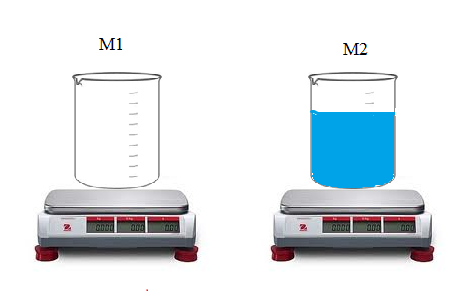 52
[Speaker Notes: Tomado de: GUM 3.3.2
La calibración de los recipientes volumétricos de vidrio consiste en determinar el volumen de agua contenida o entregada por el recipiente. Este volumen de agua (V20), se conoce midiendo la masa de agua y determinado su densidad a la temperatura de prueba, para lo cual se mide la masa del recipiente vacío (M1) y después del recipiente lleno con agua destilada hasta la marca de aforo (M2); la diferencia de masa de ambas mediciones será la masa de agua contenida en el recipiente, (Ma)1. Considerando las correcciones por flotación y la diferencia de temperatura respecto a la temperatura de referencia de 20 °C y la temperatura del recipiente durante las mediciones (TA), el mensurando V20 se calcula por medio de la siguiente ecuación por lo que constituye el modelo matemático:]
Fuentes de incertidumbre de medición (continuación)
3.Muestreo no representativo, la muestra medida no representa el mensurando definido
4.Insuficiente conocimiento del efecto de las condiciones ambientales o mediciones imperfectas de las mismas
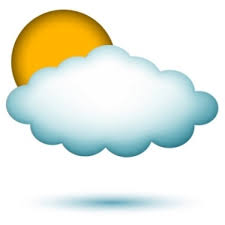 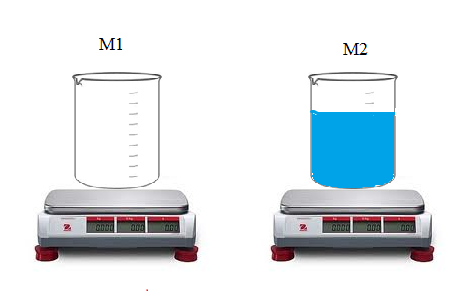 53
[Speaker Notes: Tomado de: GUM 3.3.2]
Fuentes de incertidumbre de medición (continuación)
5.Desviaciones del observador en la lectura de instrumentos analógicos
6.Resolución  en la indicación
7.Valores inexactos de los patrones
8.Valores inexactos de constantes y otros parámetros obtenidos de fuentes externas y utilizados en el algoritmo de medición
54
[Speaker Notes: Tomado de: GUM 3.3.2]
Fuentes de incertidumbre de medición (continuación)
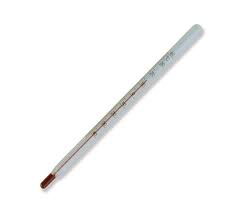 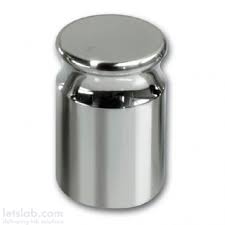 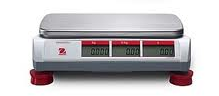 9.Método y procedimiento de medición (hipótesis y aproximaciones)
55
[Speaker Notes: Tomado de: GUM 3.3.2]
Fuentes de incertidumbre de medición (continuación)
10.Variaciones en observaciones repetidas, en condiciones aparentemente idénticas
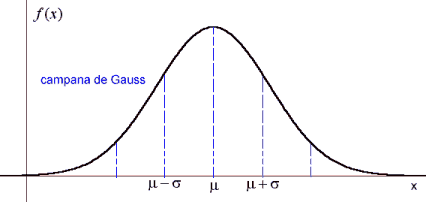 56
[Speaker Notes: Tomado de: GUM 3.3.2]
Procedimiento evaluación y expresión de incertidumbre
1.Establecer la relación entre variables el mensurando
 Y  y las magnitudes de entrada  Xi
Identifique y aplique todas las correcciones significativas
La función debe contener todas las magnitudes, incluyendo correcciones y factores de corrección que puedan contribuir significativamente  a la incertidumbre
57
Promedio
2.Determinar el valor estimado xi de cada magnitud de entrada  Xi

- Análisis estadístico
Evaluación de incertidumbre tipo A
Método de evaluación de incertidumbre mediante análisis estadístico de series de observaciones
58
3.Evaluar incertidumbre estándar u(xi) de cada estimación  de entrada (xi).
Una  magnitud de entrada puede tener varias componentes de incertidumbre.
59
Desviación estándar
Asociar una distribución  de probabilidad
60
Distribución de Probabilidad Gaussiana
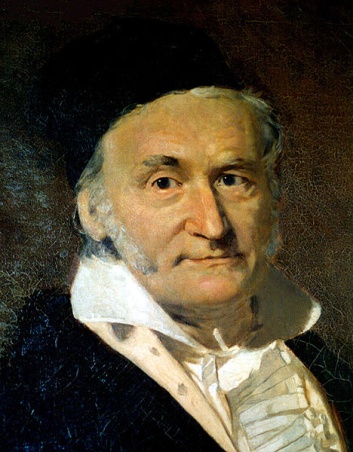 61
Para  s=10
62
[Speaker Notes: 30 repeticiones GUM G.1.2]
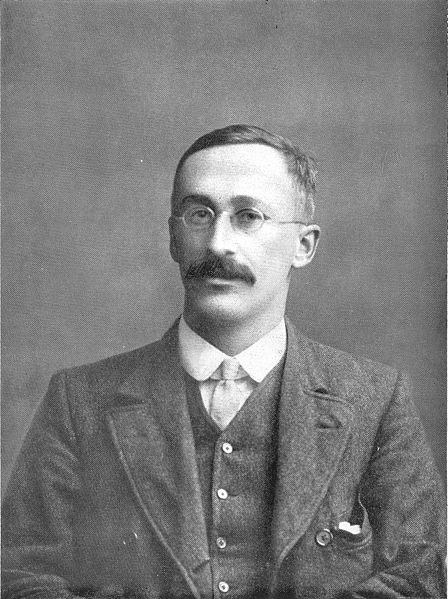 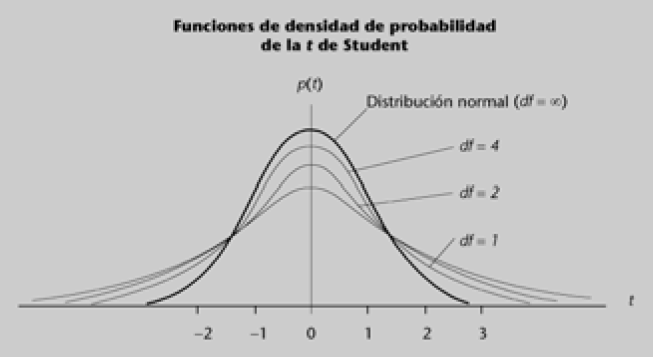 La distribución   t  se debe a William Sealey Gosset quien utilizaba  el seudónimo de  Student, fue formulada en 1908. Tomado de Wikipedia.
63
Evaluación de  incertidumbre tipo B
Método de evaluación de incertidumbre por medios distintos
al análisis estadístico de series de observaciones

Algunos ejemplos pueden  ser:
-Resolución 
-Histéresis
-Certificados de calibración
-Especificaciones de fabricante
-Incertidumbres asignadas a valores de referencia tomados de libros o manuales 
-Datos de mediciones anteriores
-Experiencia o conocimientos generales sobre el comportamiento y las propiedades de los materiales e instrumentos utilizados
[Speaker Notes: Ver GUM 4.3.1 ; F.2]
Datos de mediciones anteriores y Experiencia
-Validación de métodos
Sesgo, linealidad, límite  de  detección, robustez, selectividad, especificidad, deriva
-Desempeño del método
Repetibilidad, precisión intermedia, reproducibilidad
[Speaker Notes: Sesgo instrumental (VIM: 4.20) diferencia entre la media de las indicaciones repetidas y un valor de referencia.
Método estadístico robusto (17043:3.12) método estadístico insensible a pequeñas desviaciones de las hipótesis de partida de un modelo probabilístico implícito]
Incertidumbre estándar tipo B
Distribución rectangular o uniforme
μ-s
μ + s
-a
a
0
Porción de área comprendida entre μ-s    y  μ + s   :  ≈     57,74 %1
Varianza  de una distribución rectangular
Incertidumbre tipo B para una distribución
Rectangular
66
[Speaker Notes: 1. GUM G.1.3 nota página 70]
4.Evaluar covarianzas de argumentos correlacionados
Coeficiente de correlación
Si   r(y,z)=0     las mediciones son independientes
Si      r(y,z)=1   las mediciones son  completamente correlacionadas
67
[Speaker Notes: « Las correlaciones entre magnitudes de entrada no pueden ignorarse, siempre que existan y sean significativas» GUM 5.2.5]
Causas de  correlación entre dos magnitudes de entrada
-Uso del mismo instrumento de medida
-Uso del mismo patrón o la misma referencia con incertidumbre estándar significativa
-Métodos de medida que tengan incertidumbre significativa
68
[Speaker Notes: GUM F.1.2.3; en la tercera  situación podemos  encontrar  el  ejemplo, de la determinación de  resistencia  por  voltiamperimétrico, en donde  las incertidumbres  tipo  A elevadas visibilizan la correlación.]
« Las correlaciones entre magnitudes de entrada no pueden ignorarse, siempre que existan y sean significativas» 

GUM 5.2.5
69
5. Calcular el resultado de medición

En este punto se obtiene un estimado y, del mensurando Y  a partir de la relación matemática establecida en el punto 1
Estimación del mensurando Y
70
[Speaker Notes: Las letras en minúsculas indican las estimaciones]
6.Incertidumbre estándar combinada
Argumentos independientes
Coeficiente de sensibilidad
Argumentos correlacionados
si
71
7.Declarar incertidumbre expandida U
Identificar  incertidumbre dominante
Suponga  que  se tienen las siguientes fuentes de incertidumbre: uA, uesp, ucal ,ures y que  la mayor es ures  entonces:
Si
ures es dominante !
72
Si
Incertidumbre dominante
Existe
No
Grados efectivos de libertad
Determinar factor de cobertura
73
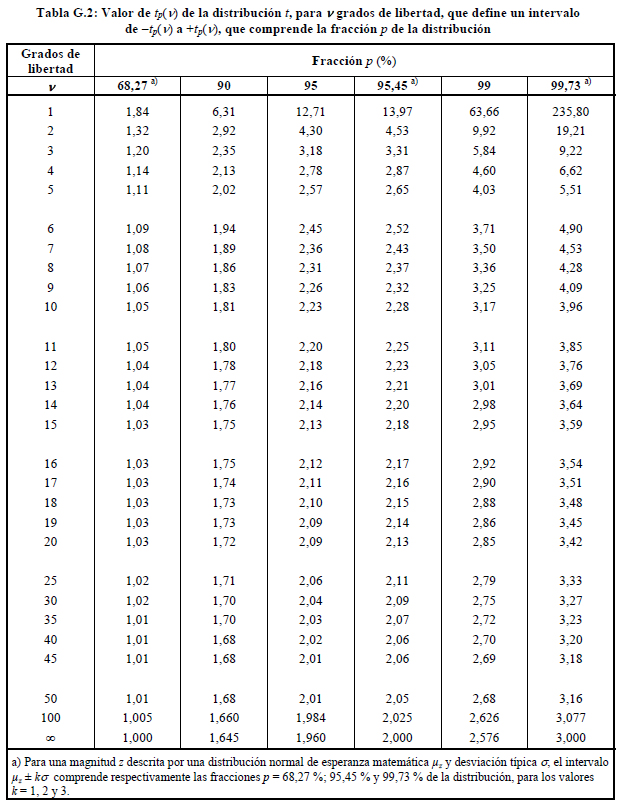 GUM Tabla G.2
74
Valor del factor de cobertura kp que proporciona un intervalo correspondiente a un nivel de confianza p, suponiendo una distribución normal
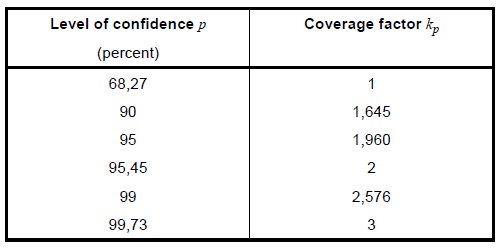 GUM Tabla G.1
75
[Speaker Notes: JCGM 100 GUM 2008_-1995 with minor corrections en pdf página 80]
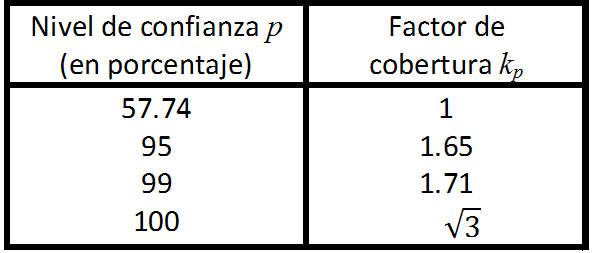 GUM  nota tabla G.1
76
EN RESUMEN
proporciona un intervalo Y=y ± Up  con un nivel de confianza  aproximado  p
77
[Speaker Notes: GUM G.4.1]
Grados efectivos de libertad
Fórmula de  Welch-Satterthwaite
Grados de libertad
Tipo B
Tipo A
Absoluta   seguridad que todos los valores  posibles del mensurando  se encuentran  en este intervalo
de lo contrario
n-1  donde  n es  
el número  
de repeticiones
vi = ∞
78
[Speaker Notes: GUM 	G.4.1
	5.1.3  
	G.4.2]
= 200
Grados de libertad incertidumbre tipo B
Cuando se tiene un nivel de inseguridad de 0,05, 
es decir del 5 %,  el valor de los grados de libertad
 es igual a:
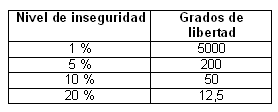 Este porcentaje se escoge  de acuerdo
con experiencia  y conocimiento que se tenga.
79
8.Reporte del resultado de medición
-Describir la forma en que se ha definido el mensurando Y

-Indicar el resultado de la medición Y=y ± U  proporcionar las unidades de correspondientes

-Proporcionar el valor de k  

-Indicar el nivel de confianza aproximado de la incertidumbre expandida
80
Presupuesto de incertidumbre
81
Resumen del procedimiento para estimación de la incertidumbre de medición
1.Establecer la relación entre variables :  
2.Determinar el valor estimado de cada  argumento 
3.Evaluar incertidumbre estándar de cada estimación       Asociar una distribución  de probabilidad
4.Evaluar covarianzas de argumentos  correlacionados,
5.Calcular el resultado de medición,  (y)
6.Determinar  incertidumbre estándar combinada
7.Declarar incertidumbre expandida U: 
Calcular  grados efectivos de libertad            fórmula de  Welch-Satterthwaite
Determine factor de cobertura 
8.Reporte del resultado de medición
82
Ejercicio 4.
Determinar la incertidumbre expandida del volumen de un recipiente cilíndrico por el método geométrico, con los siguientes datos:
h (cm)	d (cm)
10,00	5,00
10,05	5,01
10,10	5,03
10,10	5,03
10,15	5,04
10,20	5,04
10,20	5,03
10,25	5,05
10,20	5,05
10,30	5,05
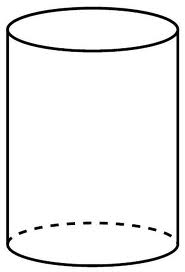 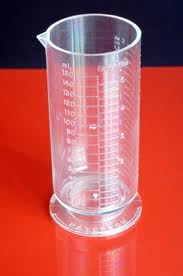 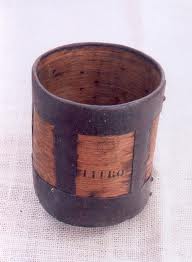 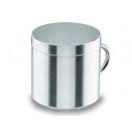 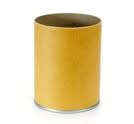 83
Bibliografía
1- JCGM 100:2008. Evaluation of measurement data  Guide to the expression of uncertainty in measurement (GUM). Joint Committee for Guides in Metrology.
2- JCGM 104:2009. Evaluation of measurement data – An introduction to the “Guide to the expression of uncertainty in measurement” and related documents.
3- JCGM 200:2008. International Vocabulary of Metrology Basic and General Concepts and associated terms, 3rd Edition. Joint Committee for Guides in Metrology
4- EA-4/02 - Expression of the Uncertainty of Measurement in Calibration.
5- G.C Canavos “Probabilidad y Estadística: Aplicaciones y Métodos”  primera edición, McGraw-Hill 1988, México.
84
Gracias por su atención